DECOUVERTE ET INITIATION AU PILOTAGE
*
aviation de loisir  3 cours théoriques + 2 vols découverte 
Réunion d’information le mardi 24 septembre 2013 à 19 h 00 au collège Berlioz.

Découvrez l’aviation de loisir à travers ses différentes disciplines. 3 séances en salle : différentes disciplines (avion, ulm, planeur), pilotage, règlementation aérienne. 
2 vols découverte sur l’aérodrome de Colmar : en planeur et en avion ultraléger
Yves Haenn 2014
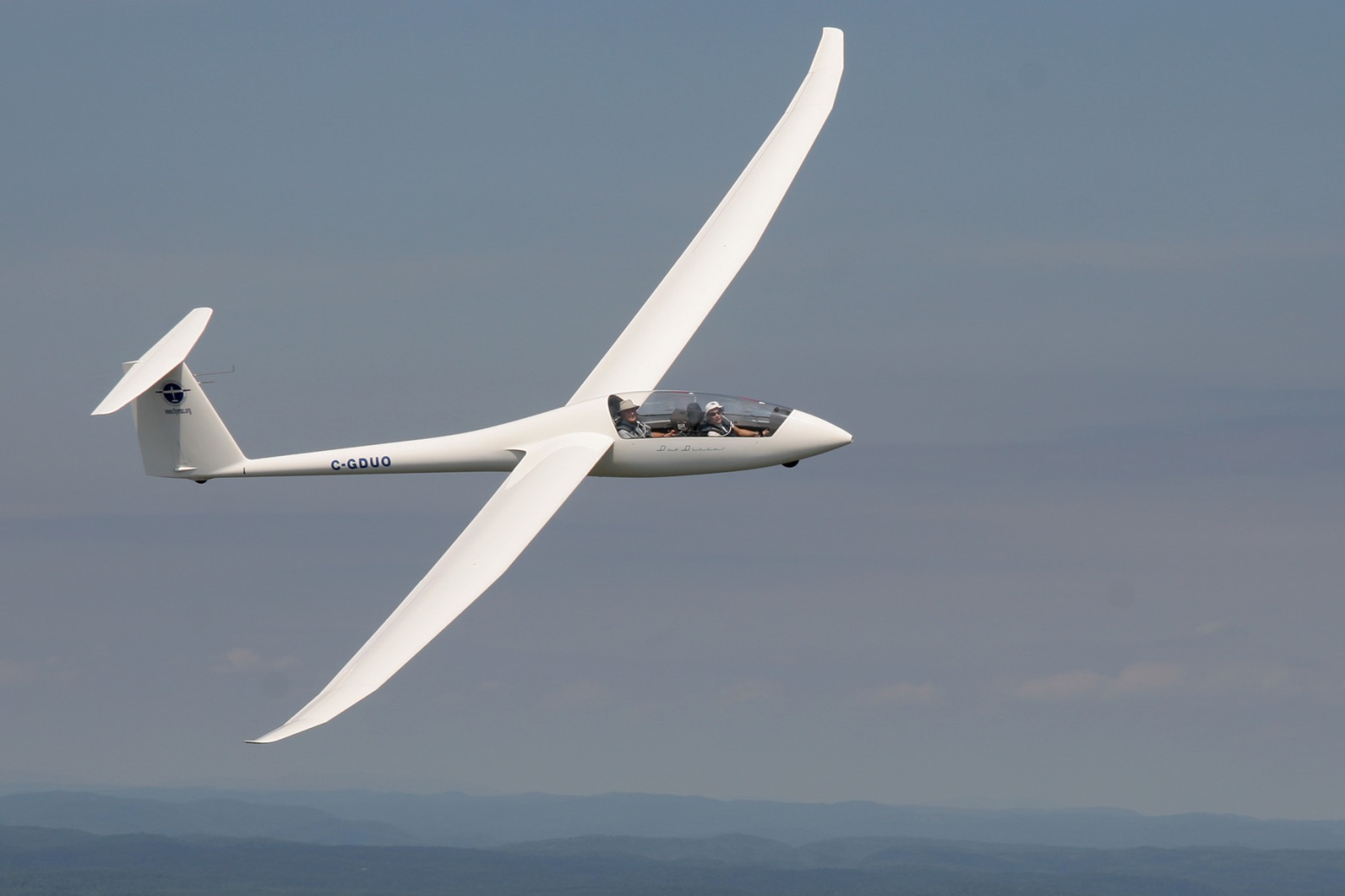 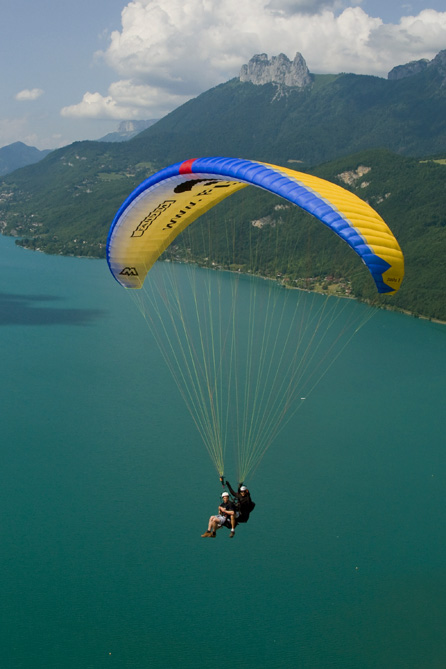 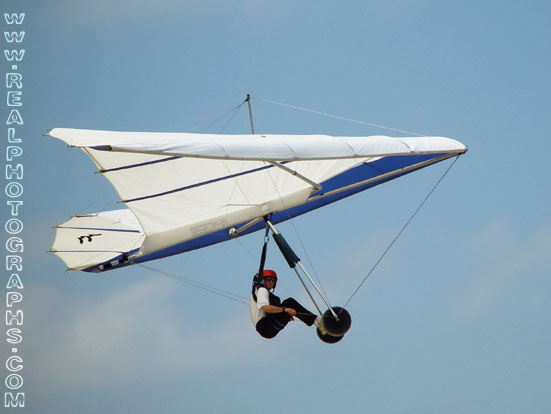 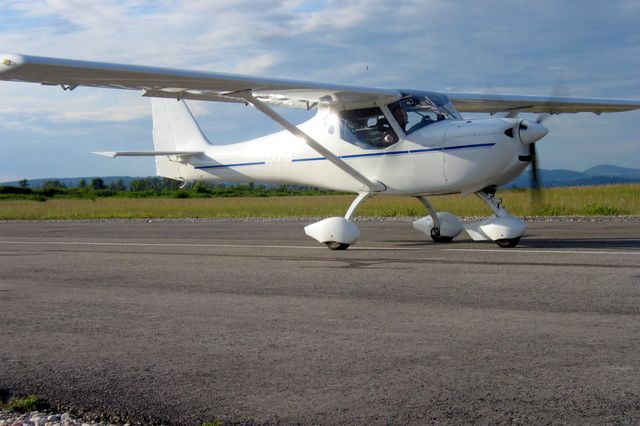 PILOTAGE
Le pilotage est la tâche du pilote, que celui-ci soit aux commandes d'un aéronef, d'une voiture de course, d'une moto ou d'un bateau
[Speaker Notes: Pilotage d’avion -> aviateur]
Aviation - Aéronautique
Domaine des machines permettant de naviguer dans l'atmosphère terrestre
[Speaker Notes: Faire remarquer : que nous parlons d’aviation de loisir]
Aéronef
Moyen de transport capable d'évoluer au sein de l'atmosphère terrestre
Aéronef
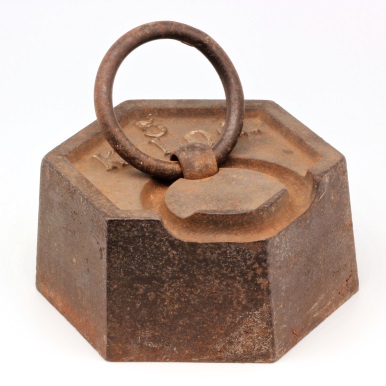 Aérodyne


Aérostat
-> aviateurs


-> aéronautes
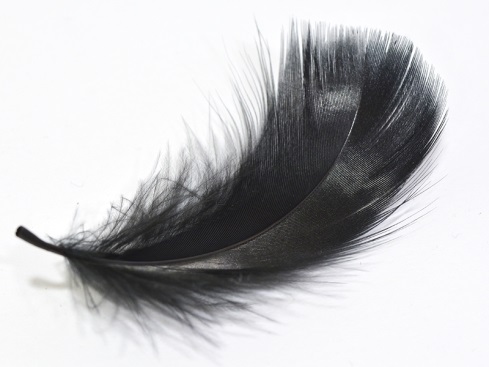 Motorisé
Non Motorisé
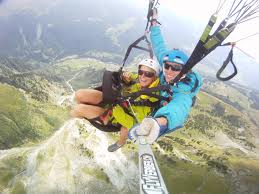 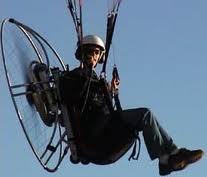 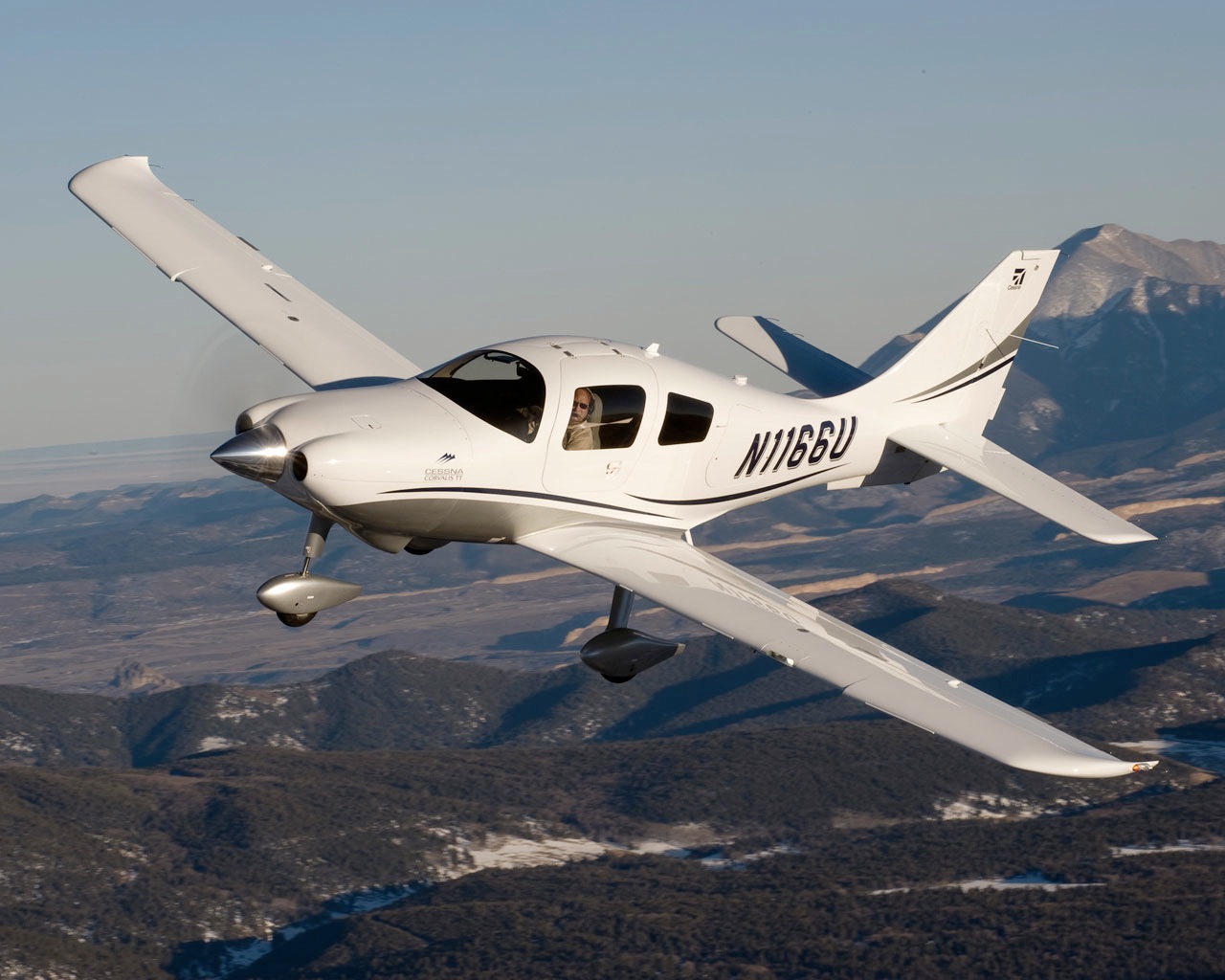 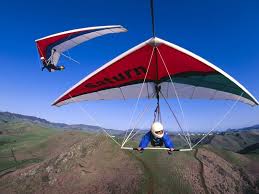 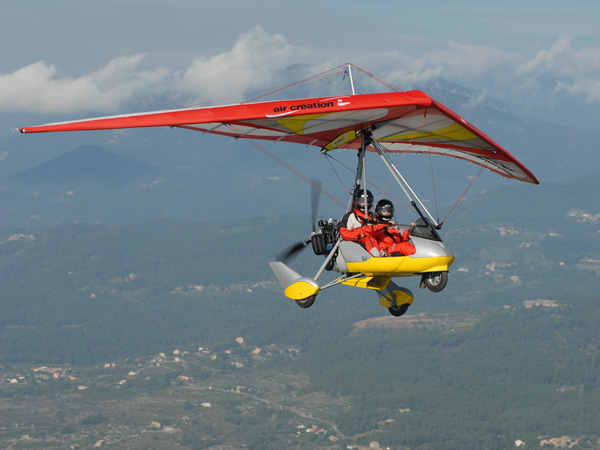 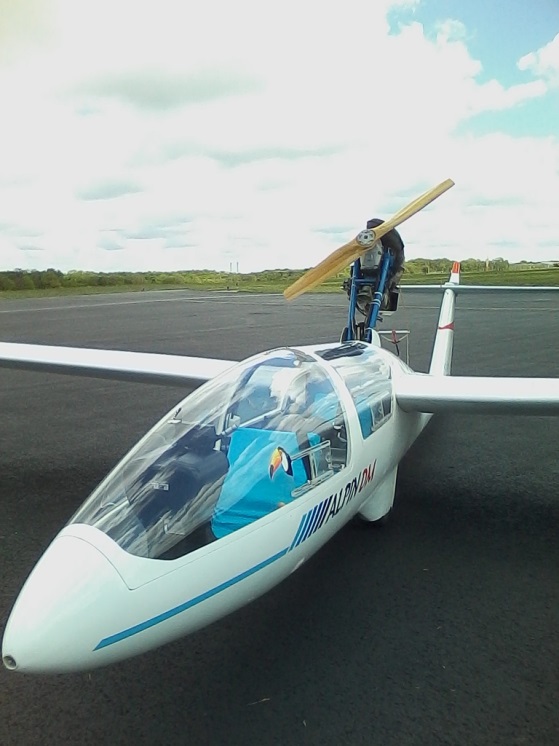 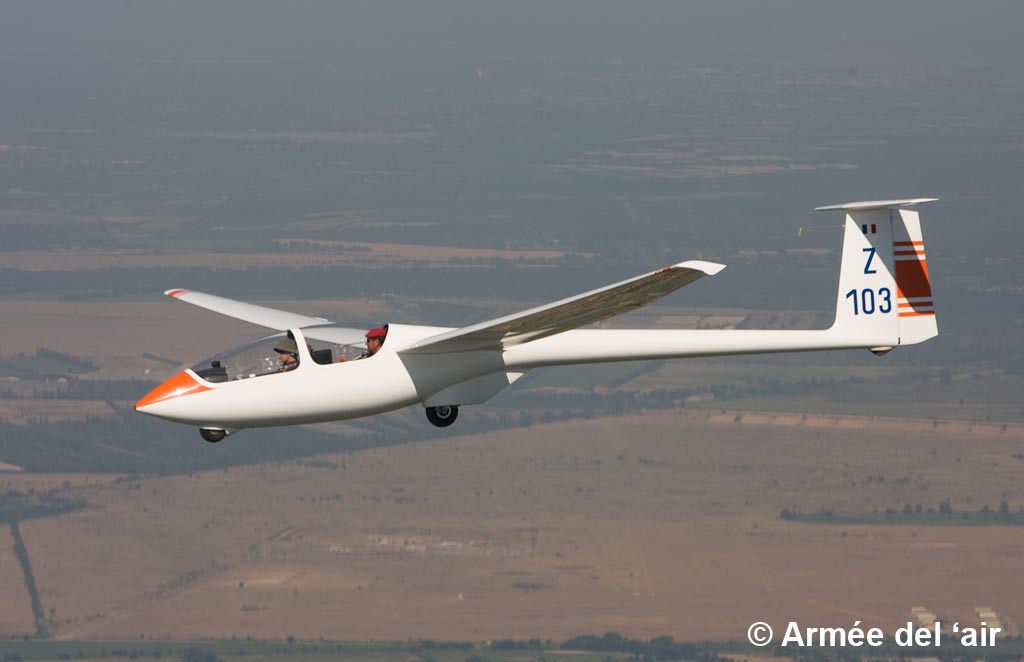 Aviation Légère - tour d’horizon
Hors sujet
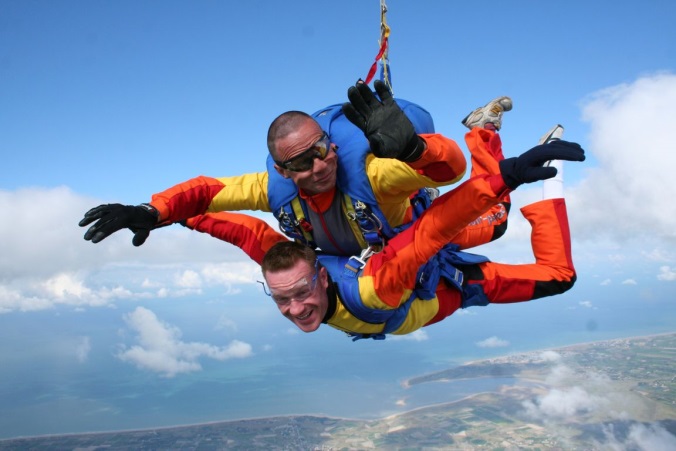 Chute libre
Parachutisme
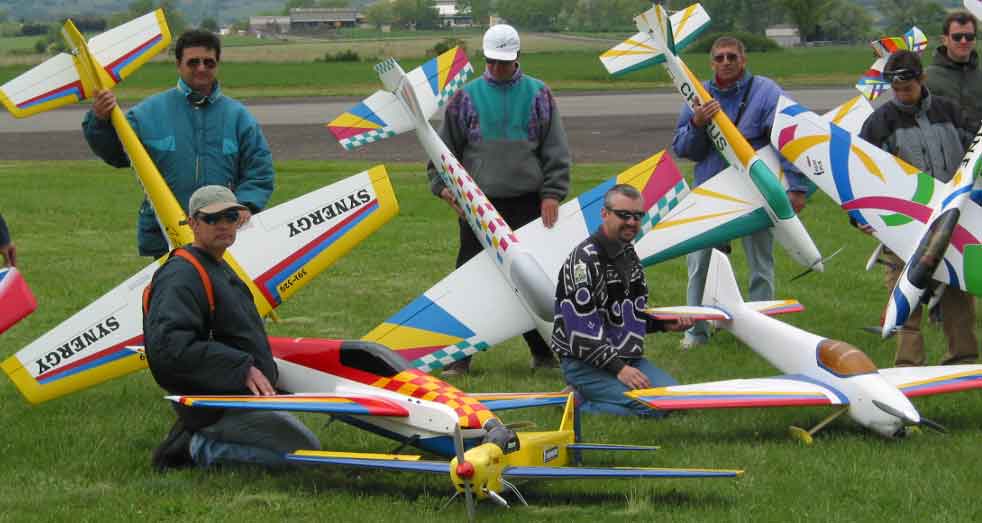 Aéromodélisme
Drone
[Speaker Notes: Faire remarquer : aéromodelisme -> brevet

Drone]
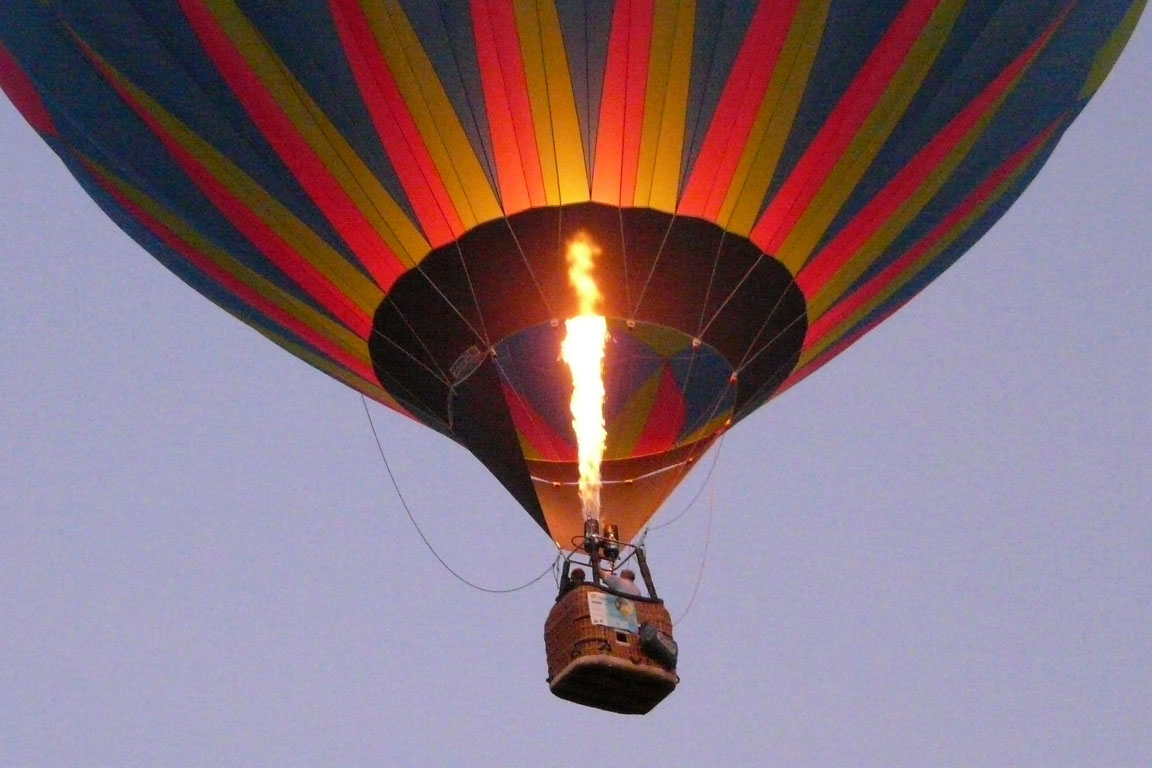 Aéronefs non motorisés
Montgolfière
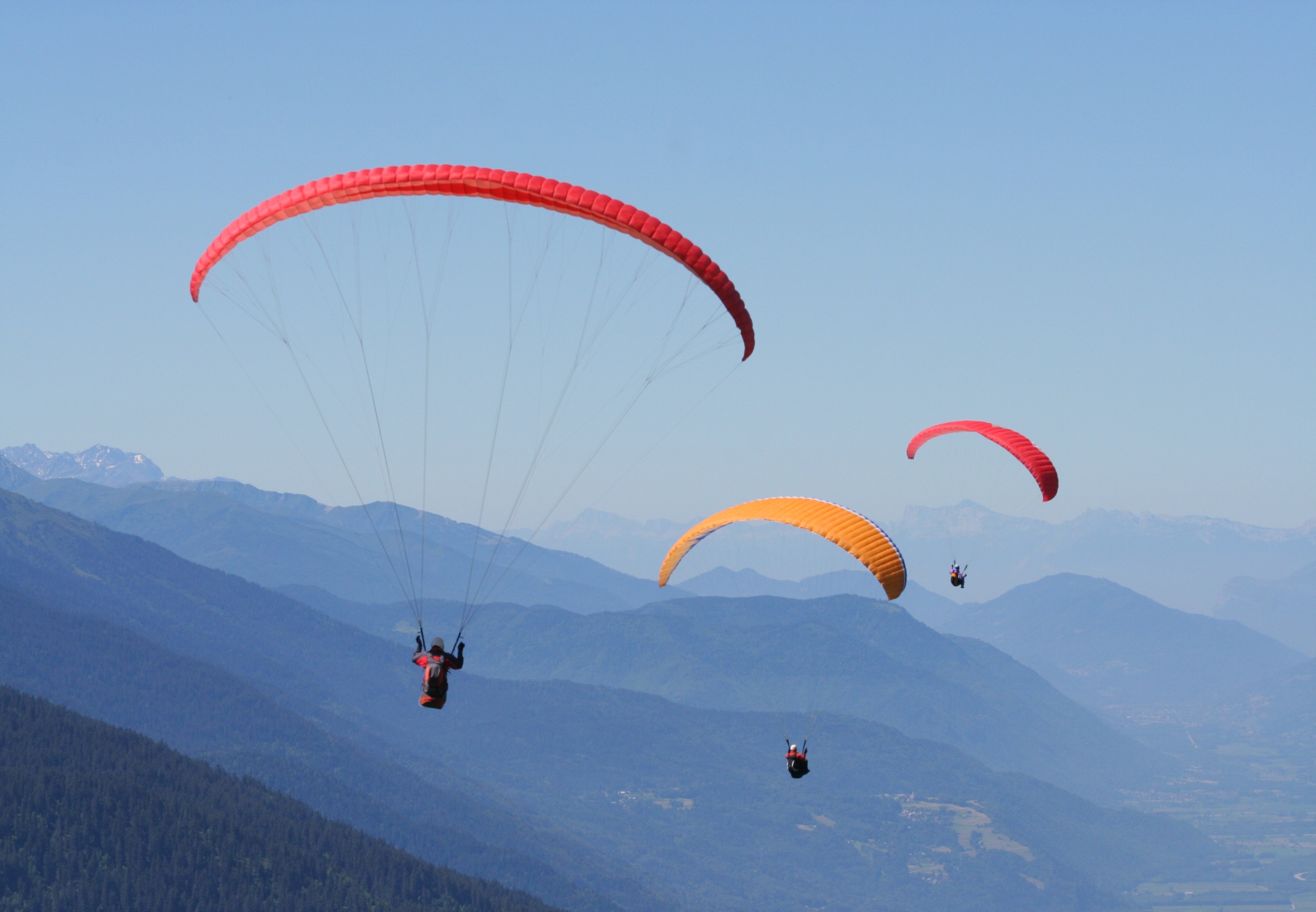 Parapente
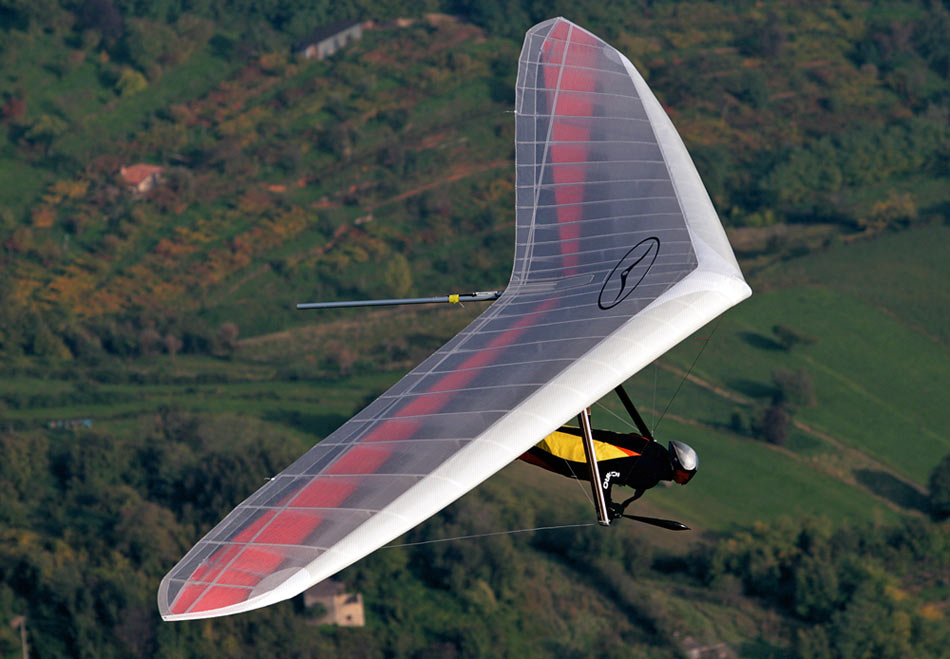 Delta Plane
[Speaker Notes: Vol libre - libériste]
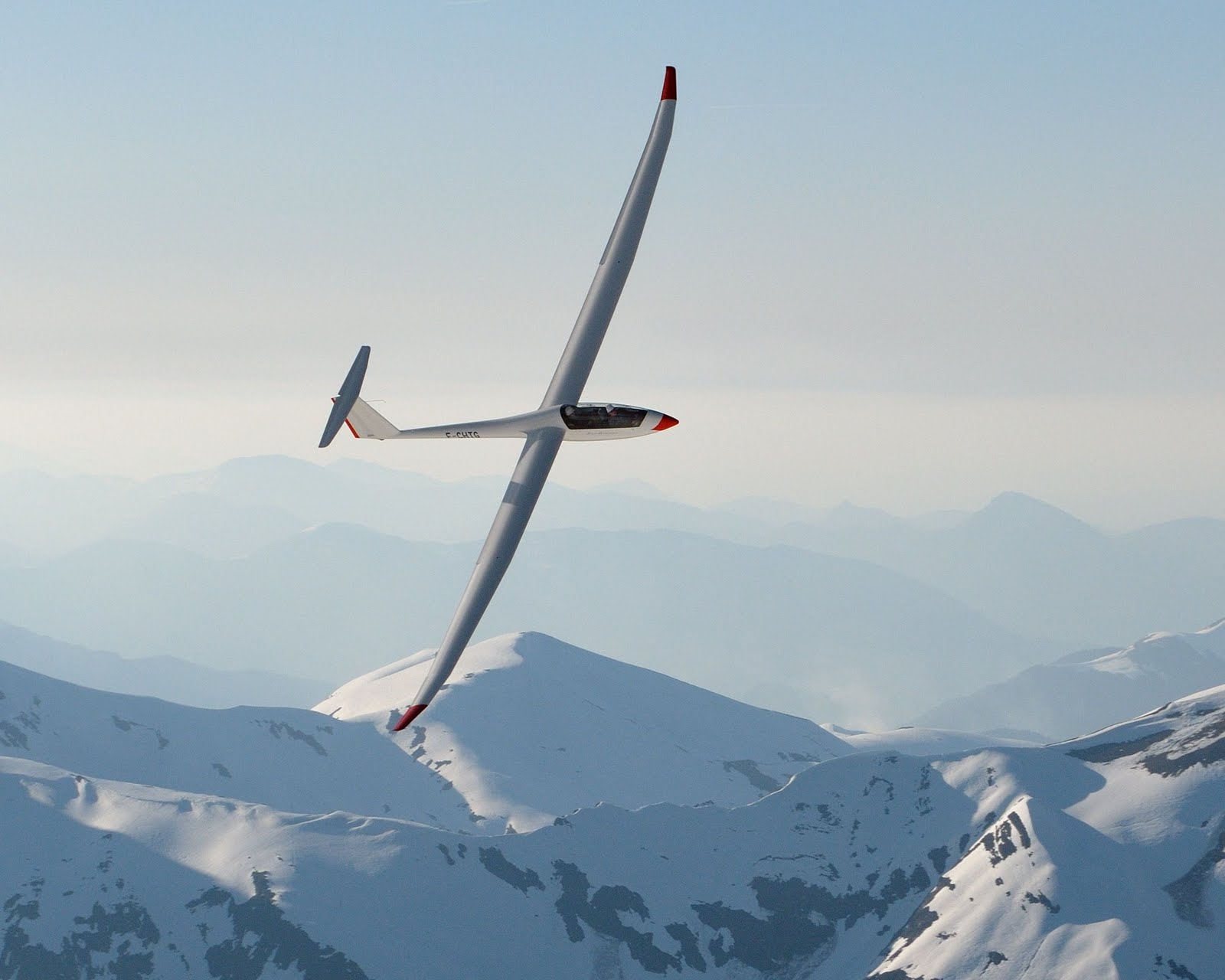 Planeur
[Speaker Notes: Vol libre - libériste]
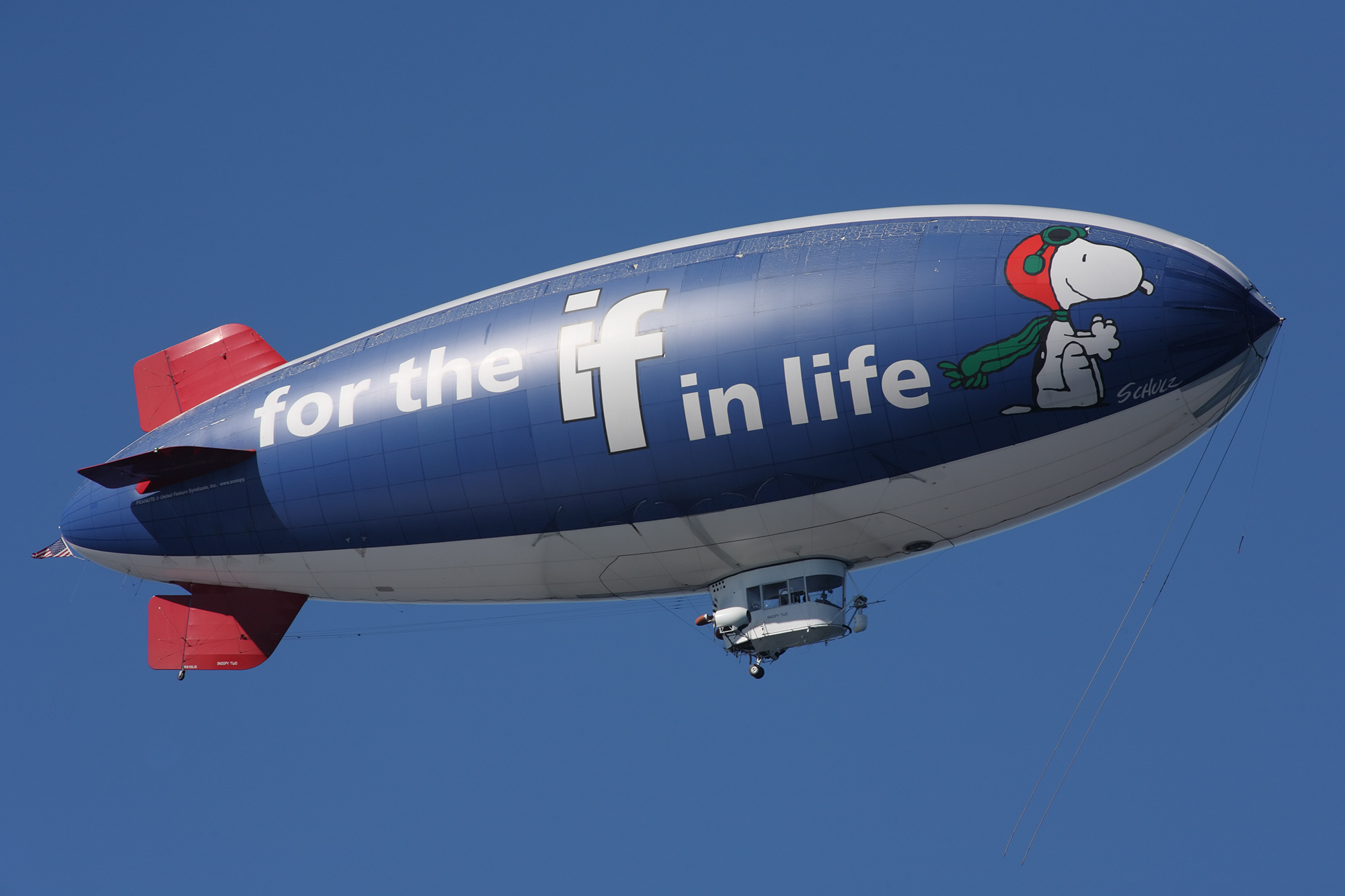 Aéronefs motorisés
Aérostat
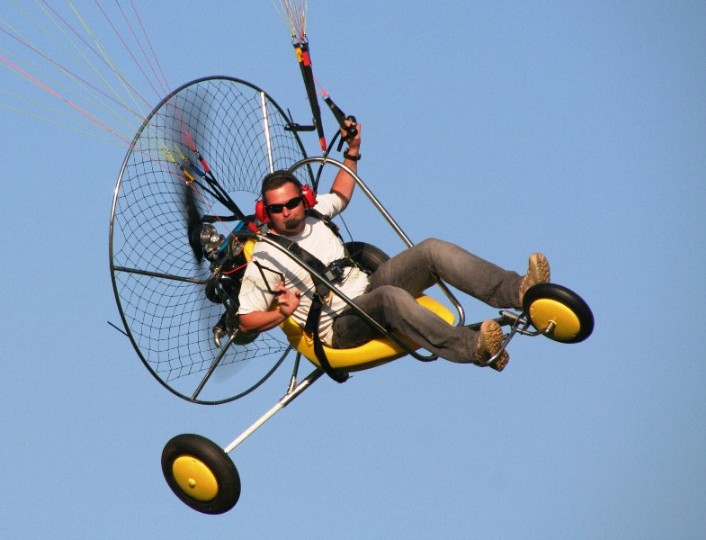 Paramoteur
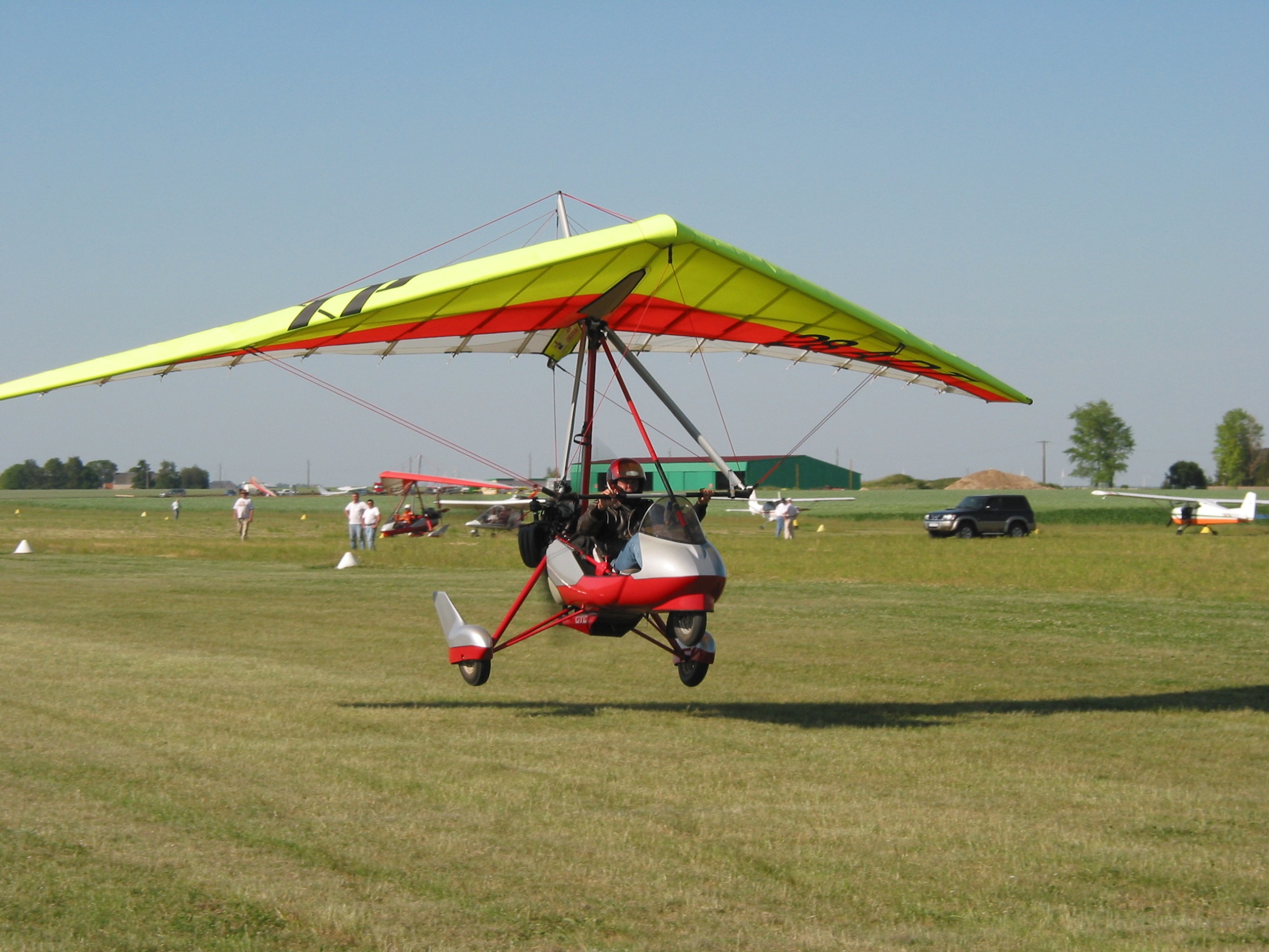 Pendulaire
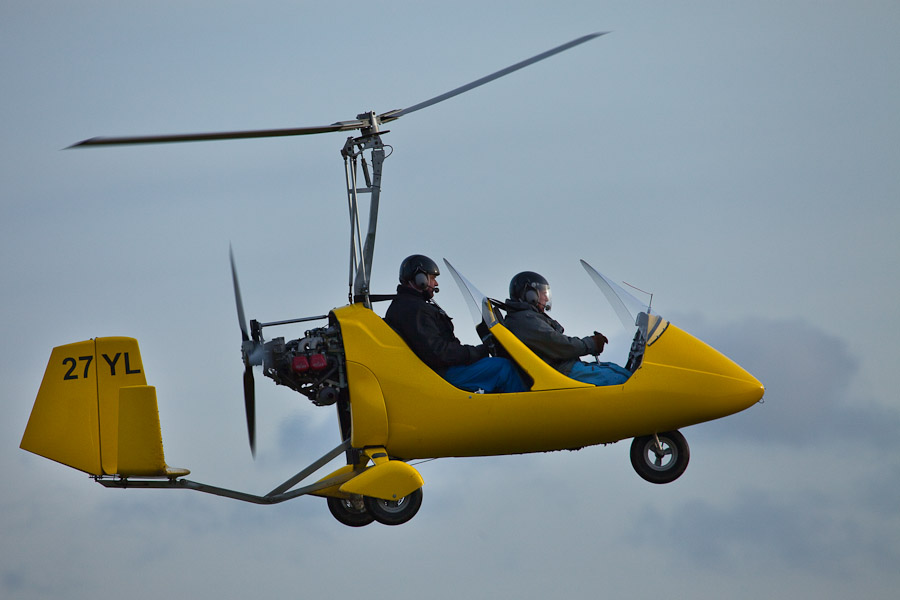 Autogire
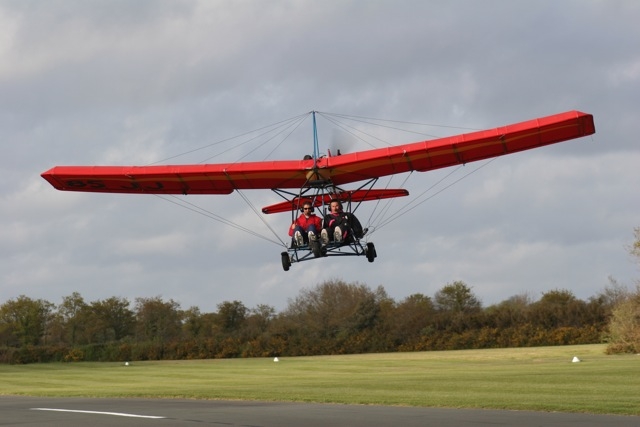 3 axes
Motoplaneur
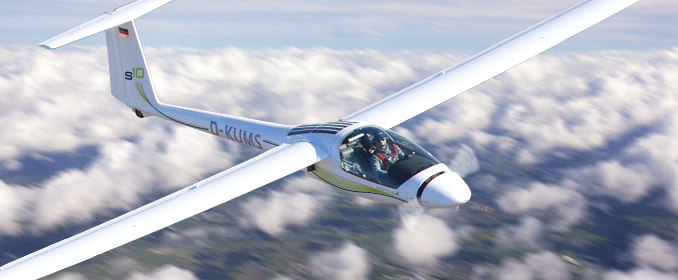 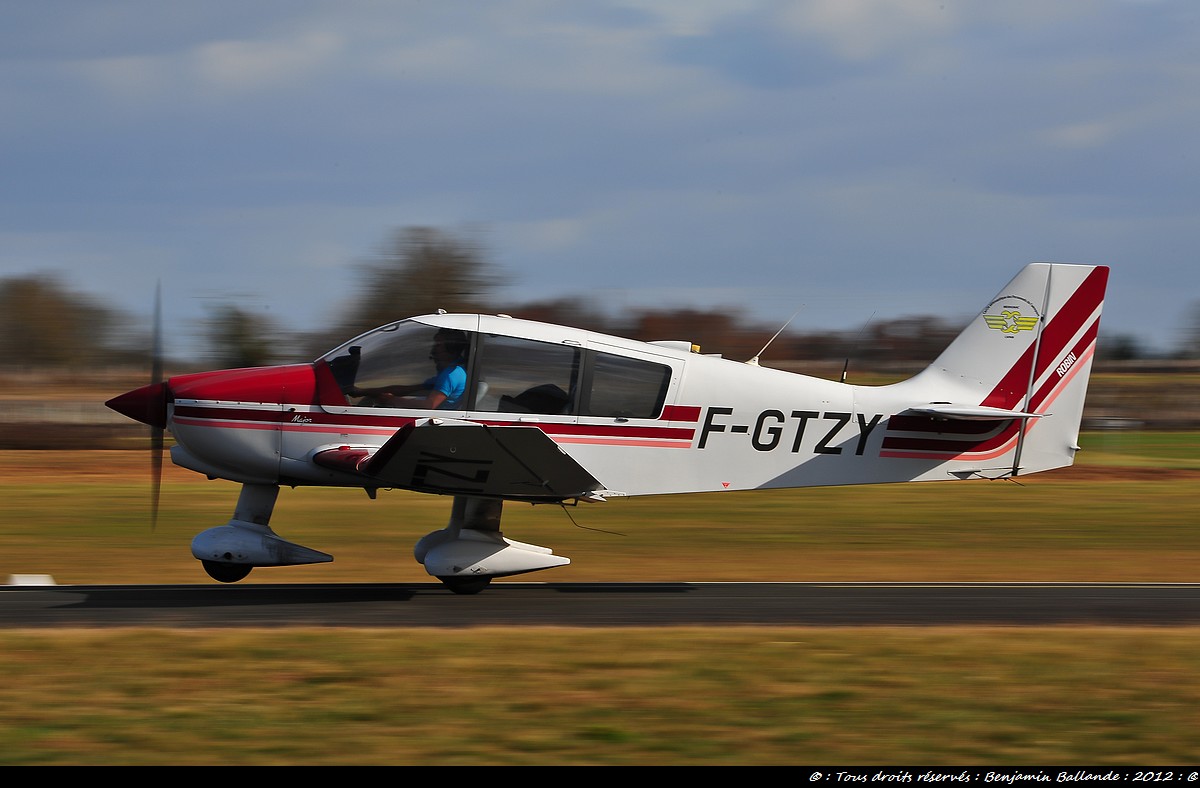 Avion
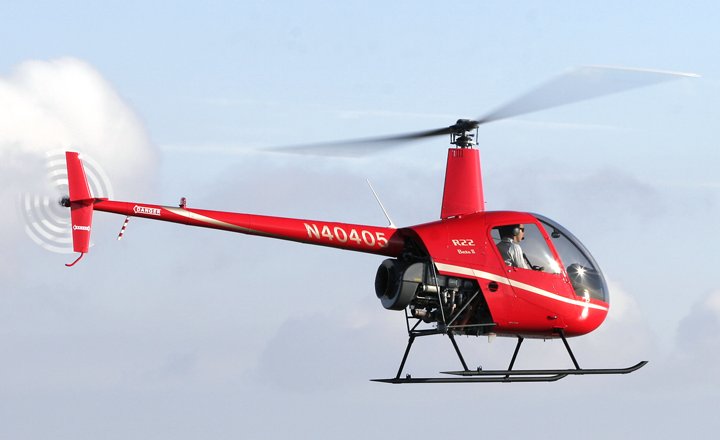 L’Hélicoptère
Certifié / Non certifié
Non certifié  ->  ULM
Que en ULM

Pendulaire
Paramoteur
Autogire
3 axes
ULM et Certifié

Avion
Planeur motorisé
Aérostat
Hélicoptère
Les motivations
Passer un brevet de pilote
Se préparer à une carrière pro aéro
Acquérir et posséder une machine volante
Emmener des passagers
Voyager, moyen de transport
Pratiquer un sport, compétition
Les contraintes
Le coût
Complexité technique 
Aptitude physique
La disponibilité
Proximité géographique
Contraintes environnementales/météo
Le maintien des compétences
Les qualifications
Vol en double commande
Autorisation de vol seul par un instructeur
Brevet (Licence)
Emport passager
Radio internationale
Qualifications (dia suivant)
Instructeur
Les qualifications additionnelles
Qualifications de type
Voltige
Vol de nuit
Vol de montagne  Neige/Eau
Remorquage planeur
Largage parachutiste
Vol aux instruments
La formation
Inscription dans une école (déclaration DSAC)
Théorie
Apprentissage en 
double commande
Epreuve théorique
Autorisation vol seul
Expérience acquise
Epreuve pratique
BREVET
Apres le brevet
Aviation Certifiée              Aviation Non Certifiée
permanent
Conditions d’expérience
Visite médicale
Test avec instructeur
Différents Brevets
BIA         
brevet d’initiation aéronautique
Différents Brevets
Aviation certifiée        
Brevet de base
Brevet de pilote privé PPL
Brevet de pilote professionnel CPL
Différents Brevets
Aviation certifiée        
Brevet de base
Solo 15 ans
Théorique
6h double + 4h solo

-> Vol seul rayon 30km
Différents Brevets
Aviation certifiée        
Brevet de pilote privé PPL
Solo 15 ans
Théorique
45h dont 25double + 10h solo + nav
Brevet 17 ans
-> Vols non rémunérés
Différents Brevets
Aviation certifiée        
Brevet de pilote professionnel CPL
18 ans
Théorique CPL ou pilote ligne
+ de 100h cmtB + vol de nuit
-> Vols rémunérés
Différents Brevets
Brevet de pilote de Planeur
Solo 14 ans
Théorique
8h double + 10 vols solos
Brevet 16 ans
Différents Brevets
Brevet ULM
15 ans
Théorique
Test en vol -> Pas de minima d’H
Différentes catégories
Paramoteur  Dos 

Chariot
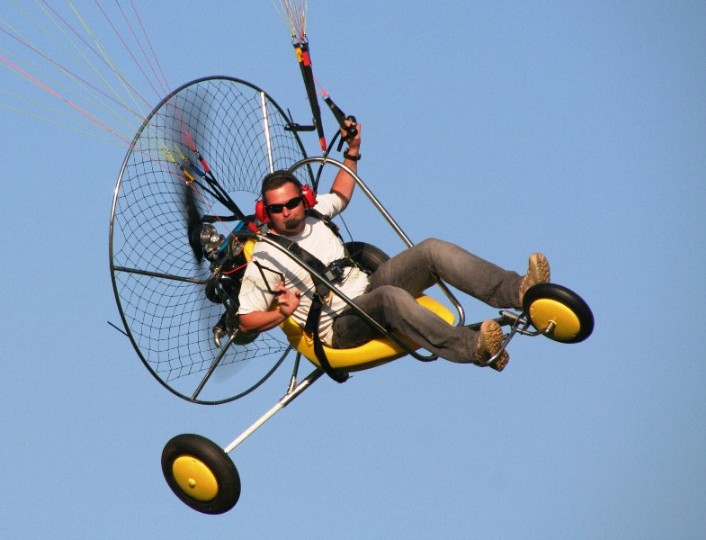 Différentes catégories
Pendulaire
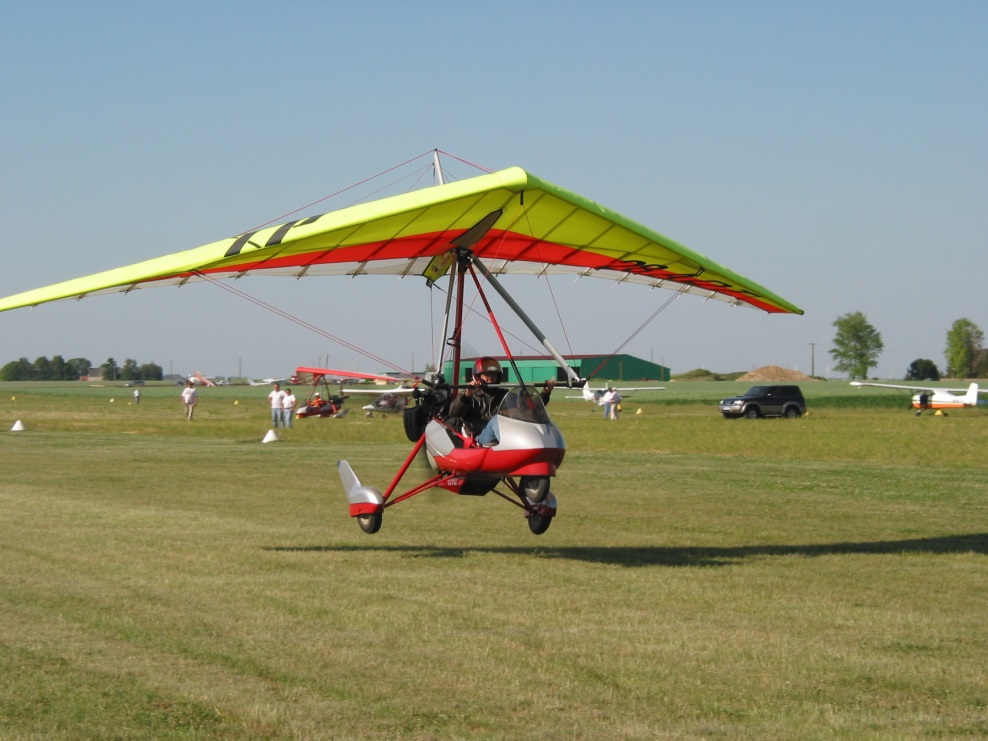 Différentes catégories
Ulm 3 axe
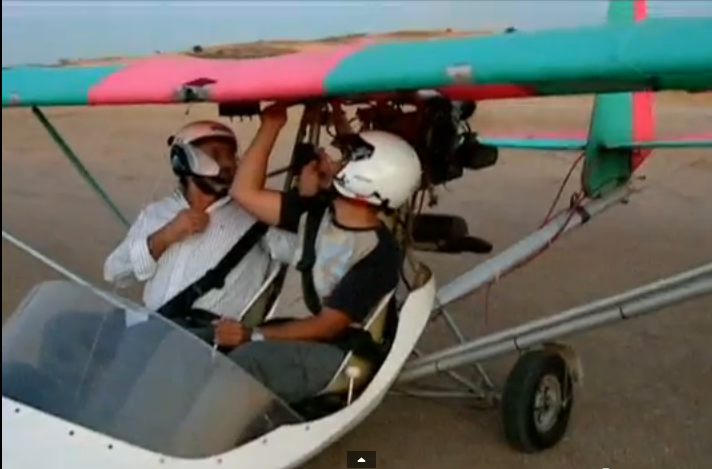 Différentes catégories
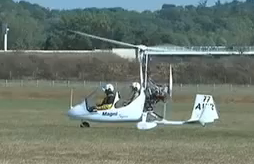 autogyre
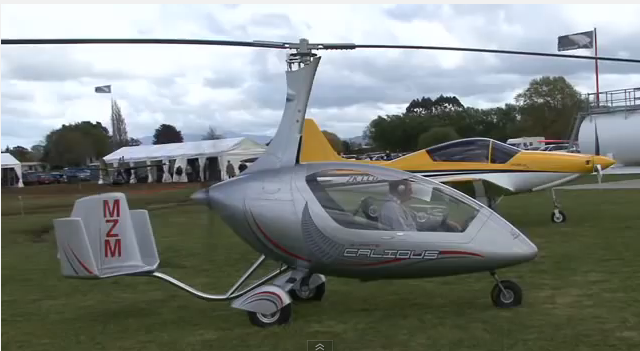 Différentes catégories
Planeur
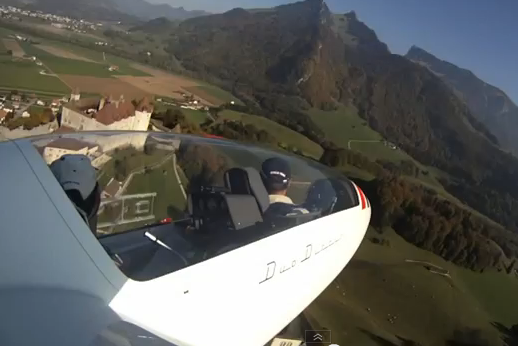 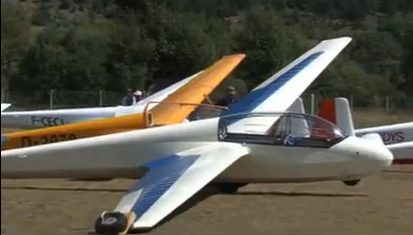 Différentes catégories
Avion ULM
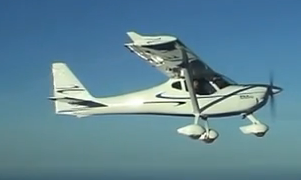 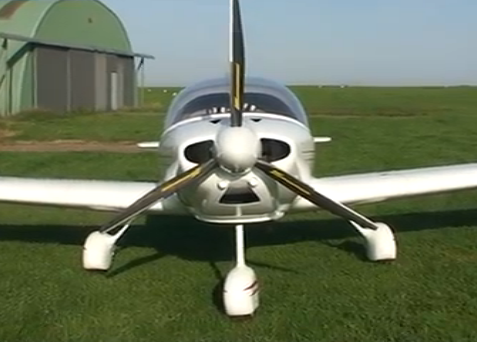 Différentes catégories
Avion certifié
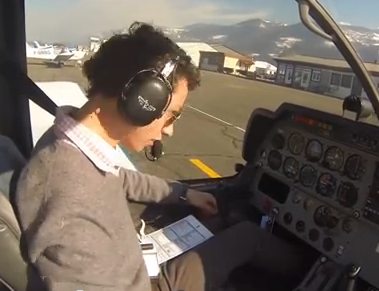 Différentes catégories
Helicoptère ULM
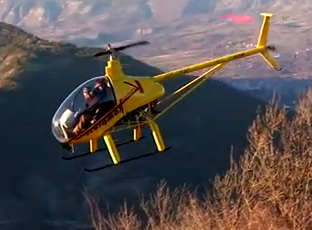 Adresses
www.ulm-alsace.fr
www.ffa-aero.fr
Ffvv.org
Alsafly.fr